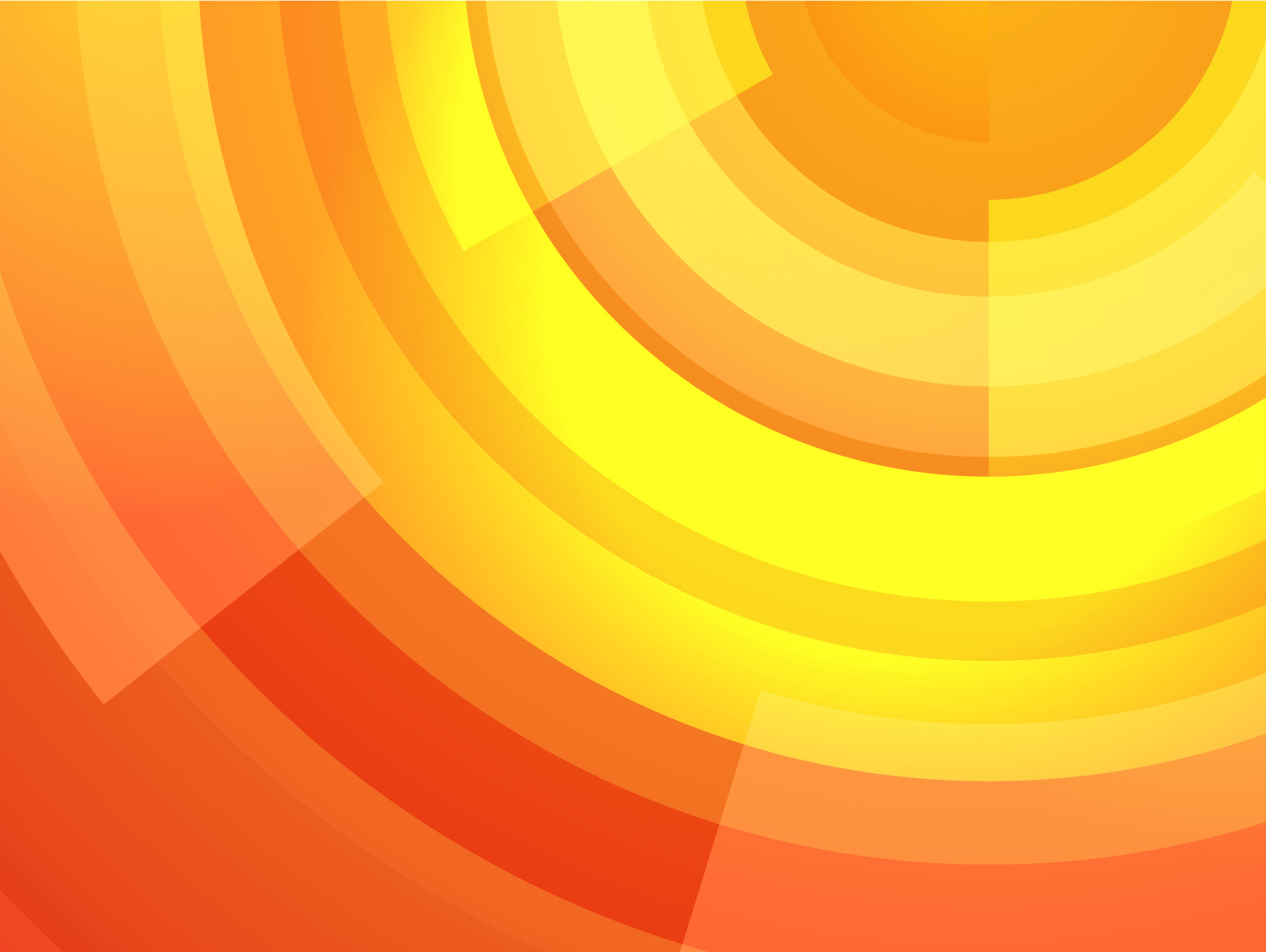 Имеет ли управление энергопотреблением на стороне потребителя смысл в России
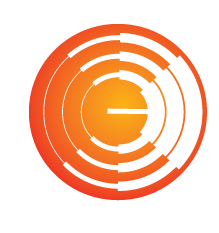 Докладчик: Говоров Д.С.
НЕКОММЕРЧЕСКОЕ ПАРТНЕРСТВО
СООБЩЕСТВО
ПОТРЕБИТЕЛЕЙ ЭНЕРГИИ
30 января 2013 года
1
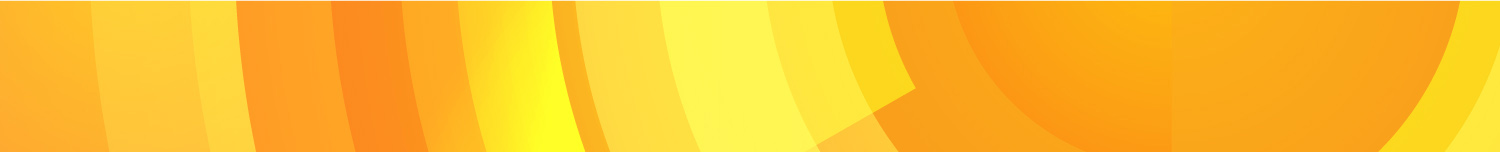 Снижение цены за счет активности потребителей
Спрос потребителей
(мотивация к снижению затрат)
Ц,руб/МВт
Давление потребителей на цену «вниз»:

Управление потреблением (Demand Response)
Программы по энергосбережению
Эффективная стратегия потребителя
Маржинальная цена (Црсв) – равновесная цена
Предложение
поставщиков
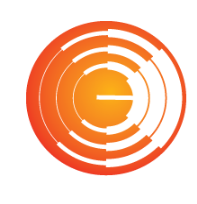 Р,МВт
НЕКОММЕРЧЕСКОЕ ПАРТНЕРСТВО
СООБЩЕСТВО
ПОТРЕБИТЕЛЕЙ ЭНЕРГИИ
Потребители своими действиями способны влиять на цену рынка
2
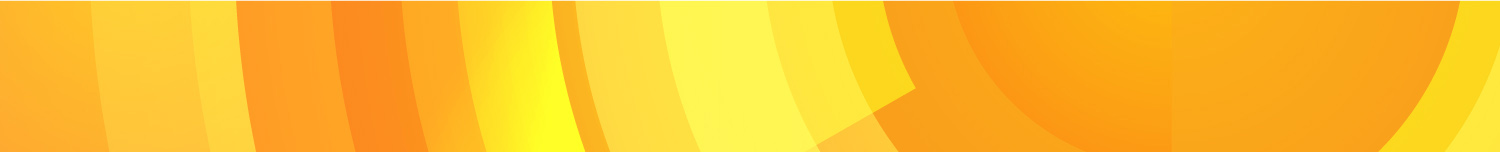 Либерализация выхода на ОРЭ
НПА:

1. Постановление Правительства РФ от 04.05.2012 №442 «О функционировании розничных рынков электрической энергии, полном и (или) частичном ограничении режима потребления электрической энергии»

2. Постановление Правительства РФ от 27.12.2010 №1172 «Об утверждении Правил оптового рынка электрической энергии и мощности и о внесении изменений в некоторые акты Правительства Российской Федерации по вопросам организации функционирования оптового рынка электрической энергии и мощности»
Основные изменения:

С момента вступления ПП №442 в силу: 
1). выход мелких потребителей (до 1,8 МВт) и крупных потребителей в начале периода регулирования или с 1 апреля 2013г. на ОРЭМ осуществляется без выплаты ГП компенсации выпадающих доходов в части СН; 
2). отменяется заключение РЭКов об отсутствии отрицательных социально-экономических последствий для региона при выходе на опт потребителя

с 1 октября 2012 г. субъекты ОРЭ по соответствующим ГТП могут осуществлять покупку (поставку) э/э и (или) мощности на ОРЭ с 1 числа 1 месяца очередного квартала, следующего за кварталом, не позднее первого 1 последнего месяца которого ими были выполнены требования договора о присоединении к торговой системе оптового рынка электрической энергии (мощности)

с 1 октября 2012 г. вводится уведомительный порядок включения в сводный прогнозный баланс, информационный обмен осуществляется через НП СР
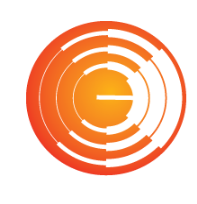 НЕКОММЕРЧЕСКОЕ ПАРТНЕРСТВО
СООБЩЕСТВО
ПОТРЕБИТЕЛЕЙ ЭНЕРГИИ
3
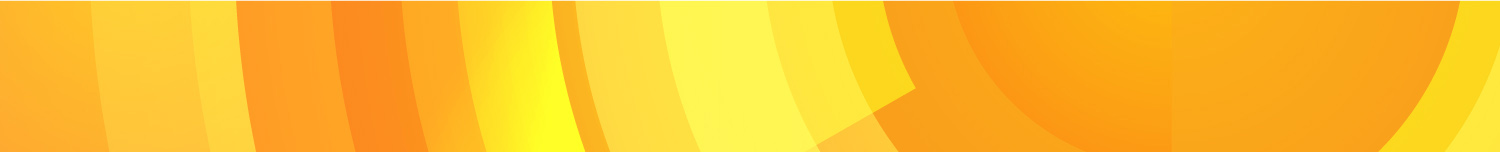 Предпосылки управления потреблением
 (Demand Response) в России
Управление спросом на стороне потребителя – способность потребителя электроэнергии добровольно снижать свое потребление в целях получения экономического эффекта
Предпосылки:
Функционирование оптового рынка электроэнергии РФ по принципу маржинального ценообразования: загрузка генерирующих объектов производится в соответствии с их ценовыми заявками по мере возрастания цены. Цену рынка формируют наиболее дорогие из отобранных заявок поставщиков.
Краткосрочное замещение незначительного объема наиболее дорогой генерации в пиковые периоды способно привести к значительному экономическому эффекту для потребителей электроэнергии в целом
В различных энергосистемах в настоящее время применяются механизмы управления спросом на стороне потребителя для снижения цен на электроэнергию и замещения дорогих источников генерации (США, Великобритания, Италия, Австралия и др.)
В мире ведутся исследования по разработке и внедрению перспективных технических и технологических решений по управлению спросом на стороне потребителя.
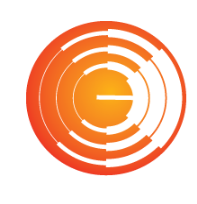 НЕКОММЕРЧЕСКОЕ ПАРТНЕРСТВО
СООБЩЕСТВО
ПОТРЕБИТЕЛЕЙ ЭНЕРГИИ
Необходимо создать в РФ экономически эффективные механизмы для вовлечения активных потребителей в процесс управления потреблением в целях достижения системного эффекта
4
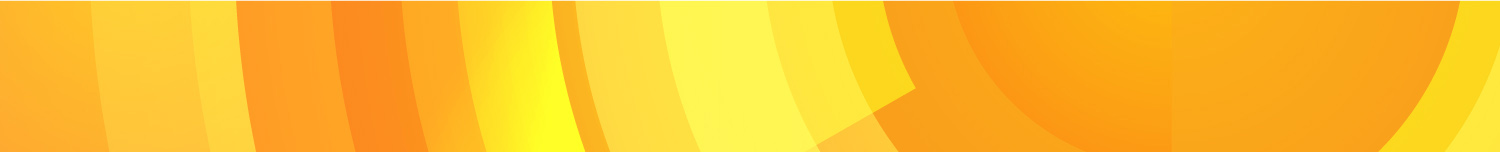 Управление потреблением (Demand Response)
Технологическое 
 возможность разгрузки или ограничения потребителя, в том числе в целях предотвращения или ликвидации аварийных ситуаций
Экономическоеразгрузка при высоких ценах на электроэнергию
Ограничение или отключение потребителя является частью существующей системы обеспечения надежности функционирования ЕЭС России (в рамках действующего законодательства является его обязанностью). АЧР~60% Σ объема потребления в ЕЭС России, САОН~17% Σ объема потребления в ЕЭС России, графики временного ограничения и отключения
ограничение потребления направлено на обеспечение безаварийной работы ЕЭС, что затрудняет оценку экономических параметров
Изменение или останов производственного цикла, частичное отключение освещения и т.д.
Регулирование интенсивности работы двигателей насосных систем, сокращение времени работы системы вентиляции и кондиционирования
Управление собственной генерацией (в т.ч. включение резервных источников питания и накопителей энергии)
Внедрение на промышленных предприятиях программ по энергосбережению и энергоэффективности
Оптимизация графика загрузки за счет сглаживания пика потребления (пика региона)
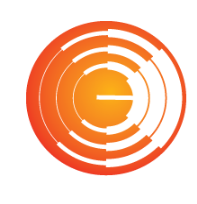 НЕКОММЕРЧЕСКОЕ ПАРТНЕРСТВО
СООБЩЕСТВО
ПОТРЕБИТЕЛЕЙ ЭНЕРГИИ
5
Источник данных: ОАО «СО ЕЭС»
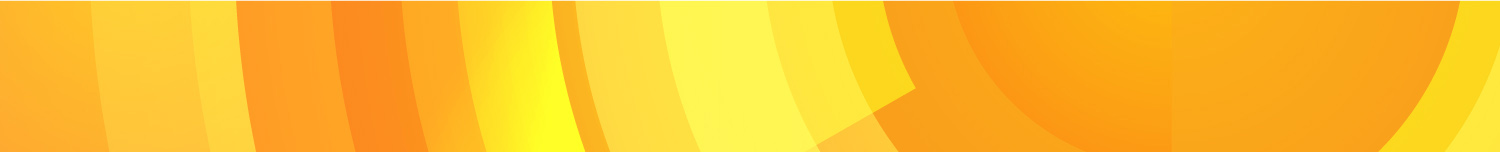 Строительство распределенной генерации – 
пример управления потреблением в РФ
Распределенная генерация – строительство и эксплуатация генерирующих объектов электрической 
(и тепловой) энергии  преимущественно для собственных нужд потребителями электрической энергии
Вводы собственной генерации, замещающей потребление от ОЭС (Тюмень)
Строительство после 2012 года:
Отсутствие свободных мощностей для подключения
Снижение стоимости энергообеспечения (1000–2000 МВт, в зависимости от цены на электроэнергию)
МВт
существующие проекты, реализуемые при росте цен
начато / одобрено
Завершение начатых и одобренных проектов (до 500 МВт)
построено
Основные мотивы строительства до 2012 года (~1500 МВт):
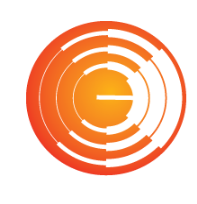 утилизация ПНГ
альтернатива  дорогому присоединению к сетям
удачные площадки
НЕКОММЕРЧЕСКОЕ ПАРТНЕРСТВО
СООБЩЕСТВО
ПОТРЕБИТЕЛЕЙ ЭНЕРГИИ
Несмотря на отсутствие государственной политики в области управления потреблением, активные потребители в РФ уже используют механизм строительства и эксплуатации собственной распределенной генерации
6
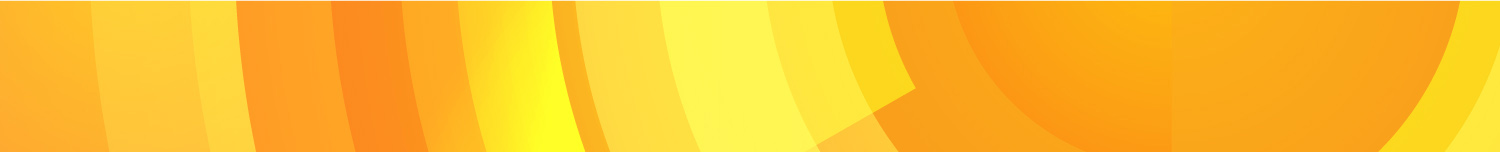 Строительство распределенной генерации –
пример управления потреблением в РФ
Развитие распределенной генерации – общемировая тенденция:
Для активного потребителя:
Повышение энергоэффективности, в т.ч. за счет использования в качестве топлива побочных продуктов промышленного производства
Снижение затрат на э-э (тепло), в т.ч. на долгосрочную перспективу
Возможность долгосрочного планирования развития  основного производства
Для системы в целом:
Снижение инвестиционных затрат «большой энергетики» (генерирующих и сетевых компаний)
Для системы в целом:
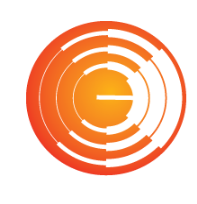 Противодействие со стороны сетевых компаний:
Избыточные требования по тех. присоединению
Лоббирование оплаты услуг по передаче по присоединенной максимальной мощности
НЕКОММЕРЧЕСКОЕ ПАРТНЕРСТВО
СООБЩЕСТВО
ПОТРЕБИТЕЛЕЙ ЭНЕРГИИ
Повышение надежности энергоснабжения
Необходимо создание государственной политики в сфере распределенной генерации и пересмотр подхода к формированию схем и программ развития электроэнергетики РФ с учетом возможности управления потреблением на стороне потребителя
7
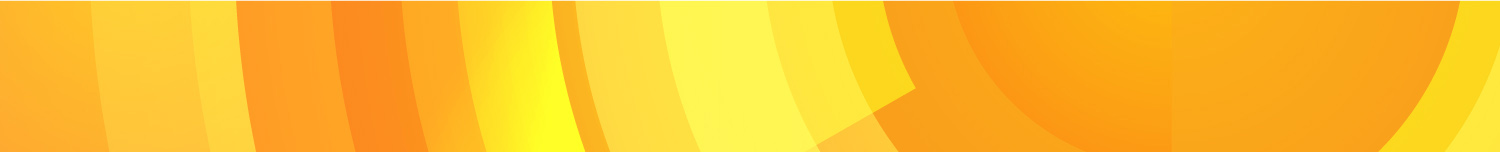 Возобновляемая энергетика в России
Рекомендуемый объем ввода генерации на ОРЭМ
на основе ВИЭ до 2020 года
+41%
МВт
Предполагаемые механизмы оплаты ВИЭ :
на ОРЭ – ДПМ ВИЭ (WACC = 14%)
на РРЭ – приобретение э/э, произведенной  ВИЭ сетевыми организациями в целях компенсации потерь (оплата через тариф на передачу)
+48%
+49%
+61%
+115%
Динамика изменения конечной цены на э/э до 2020 года за счет ввода ВИЭ* 
на ОРЭ : 3-3,5 % 
на РРЭ : ~1 %
+196%
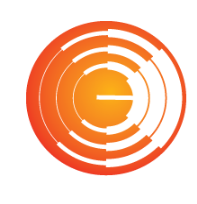 НЕКОММЕРЧЕСКОЕ ПАРТНЕРСТВО
СООБЩЕСТВО
ПОТРЕБИТЕЛЕЙ ЭНЕРГИИ
Цена на электроэнергию (с учетом мощности) на квалифицированном оборудовании ВИЭ в 2012 году составляет  от 3,5 до 10 руб/кВтч и более. Рост цен на электроэнергию для конечного потребителя неизбежен!
8
Динамика изменения цены * - оценка проведена на основе имеющихся данных
Источник данных: НП Совет рынка, оценка НП «СПЭ»
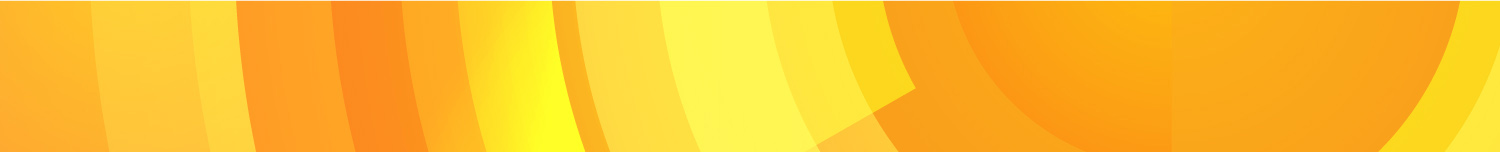 Меры поддержки ВИЭ в энергетике: предлагаемое решение
1. Строить объекты ВИЭ только в изолированных районах, что позволит:
           - экономить топливо для существующих дизельных установок
            - экономить бюджетные средства, выделяемые для закупки дорогого топлива
2. Обеспечить проекты строительства ВИЭ длинными дешевыми кредитами.  
          (средства Пенсионного фонда России или кредиты государственных банков). 
3. Полный отказ как от механизма ДПМ ВИЭ на оптовом рынке, так и любых других механизмов субсидирования ВИЭ за счет потребителей
4. Не принуждение сетевых организаций к приобретению электроэнергии, произведенной  ВИЭ в целях компенсации потерь
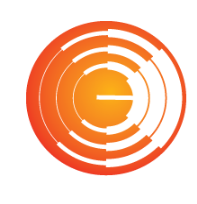 НЕКОММЕРЧЕСКОЕ ПАРТНЕРСТВО
СООБЩЕСТВО
ПОТРЕБИТЕЛЕЙ ЭНЕРГИИ
Строительство в изолированных районах, перераспределение государственных дотаций в пользу ВИЭ, субсидирование строительства за счет бюджета, обеспечение длинными дешевыми кредитами решило бы проблему окупаемости ВИЭ
9